Дитяча література з методикою літературного читання
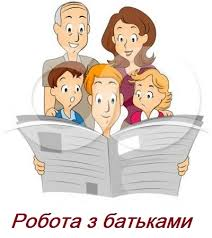 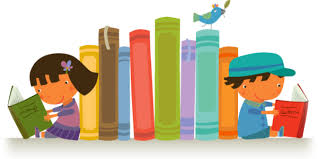 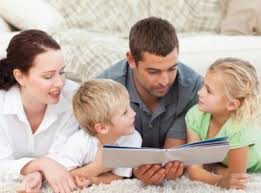 Андрющенко Олена Олександрівна,
к.пед.н., доцент кафедри
 дошкільної та початкової освіти ЗНУ
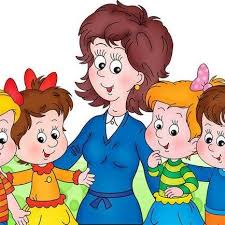 План
1. Методика роботи над віршами.
2. Методика роботи над епічними віршами.
3. Методика роботи над ліричними віршами.
4. Формування літературознавчої компетенції молодших школярв.
Література
Качак Т. Б. Українська література для дітей: підручник. Київ : ВЦ «Академія», 2016. 352 с.
Качак Т. Б., Круль Л. М. Дитяча література. Навчально-методичний посібник. Івано-Франківськ: Тіповіт, 2014. 236 с.
Качак Т. Дитяча література та методика навчання літературного читання. Методичні рекомендації. Івано-Франківськ, 2020. 62 с.
Качак Т. Б., Круль Л. М. Зарубіжна література для дітей: підручник. Київ: Академвидав, 2014. 416 с.
Кизилова В. В. Українська література для дітейта юнацтва: новітній дискурс: навч-метод. посібник для студ. вищих навч. закл. Старобільськ : Вид-во ДЗ «Луганський національний університет імені Тараса Шевченка», 2015. 236 с.
Круль Л. Дитяча література. Навчально-методичний посібник. Івано-Франківськ, 2010. 132 с.
Коваль Г.П., Іванова Л.І., Суржик Т.Б. Методика читання. Тернопіль: Богдан, 2008. 280 с.
Рідне слово. Українська дитяча література: хрестоматія у 2-х книгах. Кн. 1 / Ред. О. І. Цибульська. Київ: Либідь, 1999. 400с.
Рідне слово. Українська дитяча література: хрестоматія у 2-х книгах. Кн. 2 / Ред. О. І. Цибульська, А. І. Мовчун, М. Ф. Черній. Київ: Либідь, 1999. 552 с.
Савченко О.Я. Методика читання у початкових класах. Київ : Освіта, 2007. 127 с.
Ткачук Г. П. Методика позакласного читання у початкових класах: Навчально-методичний посібник. Кам'янець-Подільський: ФОП Сисин О. В., 2010. 264 с.
Робота над віршами в початкових класах
Вірш:
 1) елемент ритмічного мовлення в літературному творі, основна одиниця віршованого ритму; 
2) система поетичного мовлення, що  має певні закономірності внутрішньої ритмічної організації та структури, де особлива роль належить ритмічним акцентам.
  Вірші у колі читання молодших школярів:
 сюжетні (епічного характеру);
 ліричні (пейзажна лірика);
соціально-політичного змісту (про працю і життя людей, про Батьківщину, про патріотизм. Робота над такими творами має завершуватися певним закликом до учнів, але цей заклик повинен бути ненав’язливим, має виходити з змісту бесіди).
Робота над сюжетними віршами
Особливості: мають початок події, розвиток та завершення події.
    Методика роботи:
Проводиться коротка підготовча робота до сприймання.
Перед читанням: 
словникова робота (тлумачення незрозумілих слів); 
ставимо завдання для уважного сприйняття твору.  
3. Перше прочитування і постановка питань за змістом.
Робота над сюжетними віршами
4. Після другого читання звертаємо увагу:
 на виразність читання (при читанні передаємо образність поетичного твору). 
на особливості читання поетичних рядків (робимо невеличку паузу для підтримки рими). 
 на ритмомелодику вірша, на темп читання. 
5. Після другого читання готовимо учнів до аналізу зображувальних засобів: епітетів, порівнянь, метафор та ін. троп.
6. У підсумковій бесіді визначаємо головну думку.
Розкриття змісту відбувається в єдності з художніми засобами
Методика роботи над ліричними віршами на уроках 
літературного читання
Особливості: у ліричних поезіях немає сюжетного розвитку. У них відтворено переживання поета чи почуття, властиві не тільки авторові твору, а й усім людям. Авторські переживання передаються або в змалю­ванні картин природи, або в розкритті політичних подій.
 Твори пейзажної лірики:

«Недостатньо, щоб діти зрозуміли твір, треба, щоб вони його відчули».  К.Д.Ушинський

потребують своєрідного підходу до їх вивчення (вірші - невеликі за розміром, передають почуття, пов'язані із змалюванням явищ природи, переживань - сприяє емоційному пізнанню дійсності. 
2) вводити дітей у світ художніх образів через почуття, а далі вести від почуттів до думок, до висновків.
Методика роботи над ліричними віршами на уроках 
літературного читання
1) Читання учителем поезії напам’ять! (якщо твір великий, бажано, щоб деякі рядки чи строфи вчитель теж читав, не заглядаючи до книжки, а вдивляючись увічі дітей, передаючи їм свої почуття. Якщо є вдалий аудиозапис, то варто прослухати його разом з учнями).

2) Налаштування школярів на сприймання вірша пейзажної лірики через:
без­посереднє знайомство з природою (екскурсія в парк, ліс, поле, які відповідають темі прочитуваного твору, актуалізація знань про проведену екскурсію).

відеоряд, музичний фрагмент, картини живопису, предметну наочність - кетяг калини, горобини, літературно-музичної композиції, читання речень, уривків із творів тощо
Методика роботи над ліричними віршами на уроках 
літературного читання
5) Робота над аналізом ліричного твору:
 спрямовується на розвиток у школярів уваги до переживань, настроїв, що їх відтворює поет; 
збагачен­ня словника дітей лексемами на позначення різних почуттів (радості і смутку, замилування і схвильованості).
Важливо не тільки називати ці почуття й емоції, а й роз­кривати їх відповідними словами!

«Зазвичай автор удається до асоціацій, метафор, передає свій стан через художні картини та образи, які допомагають розкрити суть. Проте маленькому читачеві ще важко усвідомити мову художнього твору: помітити ці загадки й знайти в тексті підказки». В.Науменко.
Віра НАУМЕНКО, кандидат пед. наук, доцент, професор кафедри початкової освіти та методик гуманітарних дисциплін Київського університету імені Бориса Грінченка
Сам твір — це сплетіння:
1) слів-загадок, які ховають у собі справжній предмет, не називаючи його своїм ім'ям («ген корів розсипана квасолька»  (Л. Костенко) про рябих корів);
2) слів, що лише в контексті «грають» усіма своїми образно-семантичними барвами («ти періщить заходився» - про дощ (Л. Костенко);
3) слів, створених автором («як ішли неквапи зиму зимувати» - 
М. Вінграновський).
В основі художньої образності лежить використана поетом багатозначність слова, уживання слів у переносному значенні.
 Переносне значення слова позначають грецьким терміном «троп».
Тропи ( грец. тropos - зворот) - слово, вживане в переносному значенні для характеристики будь-якого явища за допомогою вторинних смислових значень.
До тропів належать метафори, епітети, порівняння, гіперболи, окси(ю)морони тощо.
Епітет (гр. - прикладка) - художнє означення; троп поетичного мовлення, призначений підкреслювати характерну рису, визначальну якість певного предмета або явища, збагачуючи їх новим емоційним чи смисловим нюансом. («скам’янілі дні» (О. Ольжич). 
Порівняння  - троп, який полягає у поясненні одного предмета через інший, подібний до нього, за допомогою слова-зв’язки (сполучників: як, мов, немов, наче, буцім, ніби та ін.) «Неначе цвяшок, в серце вбитий, / Оту Марію я ношу» (Т. Шевченко).
Метафора (гр. - перенесення) - троп, у якому певні слова та словосполучення розкривають сутність одних явищ та предметів через інші за схожістю чи контрастністю. (Ходить осінь по траві...)
Усі тропи об'єднуть два найголовніші значення -  описове й оцінне.
троп дозволяє точніше описати; 
дозволяє оцінити зображуваний предмет чи явище, виявити авторське ставлення до нього. 
Завдяки цьому поет може творити зримі, хвилюючі образи, які знаходять емоційний відгук у читача! 
Учитель має навчати учнів  розуміти, відчути насолоду від влучних слів і неосяжних можливостей літературної творчості.
Прийоми роботи з текстом
У ліриці, в основному, робота йде над строфою.
  Строфа - фонічно викінчена віршова сполука, яка повторюється у поетичному творі, об’єднана здебільшого  спільним римуванням, представлена інтонаційною та ритміко-синтаксичною цілісністю, відмежована від аналогічних сполук помітною паузою та іншими чинниками (закінчення римованого ряду, відносна смислова завершеність тощо).
Прийоми роботи над ліричним твором:
1. Стилістичний експеримент (О. Пешковський, М. Щерба) 
Мета - з'ясувати, чому автор використав саме це слово, а не інше. Як зміниться смисл, якщо замінити (або додати, забрати) хоч одне слово?  (Л. Костенко. «Баба Віхола снігом все замітала», «Баба Віхола селом вешталась»).
Прийоми роботи над ліричним твором:
2. Читання тексту під «лінгвістичним мікроскопом» (термін М. Шанського) 
Мета - допомагає виробити в учнів уважність до метафор, художніх засобів, уміння їх розпізнати, виділити із «тканини» тексту.
Діти читають вірш повільно, виразно й дуже докладно, не пропускаючи жодної деталі, зупиняються на незвичайних висловах, словах-загадках (метафорах), суто авторських словах. 
3. Спостереження за звукописом (звукові повтори, звуконаслідування).
 Мета прийому: звернути увагу на фонетичний склад віршів, виділити найуживаніші звуки та звукосполучення, голосні та приголосні, їх вплив на загальну картину.
«Слова говорять не тільки своїм значенням, але й усіма голосними і приголосними, своєю тривалістю і вагою, і забарвленням». С.Маршак.
Прийоми роботи над ліричним твором:
4. Спостереження за морфологічним складом речень.
Прикметники дають «фотографію» предмета (Лиш одна сіра чапля з малиновим волом на сріблястій нозі у зеленій воді стоїть. М. Вінграновський.)
Дієслова допомагають сприйняти картину в динаміці («Чом, вітриську, розходився, хазяйнуєш у саду?»).
Ритмічний малюнок тексту (А. Малишко. Хвалилася птиця - Пе-ре-пе-ли-ця...).
Спостереження за синтаксичним складом (короткі речення; риторичні запитання; розділові знаки, особливо трикрапка).
Визначення настрою (пошук слів, якими передано стан, почуття ліричного героя; визначення причини переживання такого почуття).
Словесне малювання (називання уявлюваних об'єктів, визначення фарб, якими наповнена картина).
Зіставлення художніх образів, використаних різними авторами для змалювання однієї і тієї самої картини.
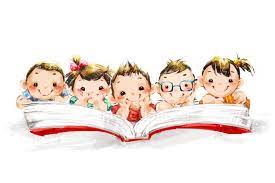 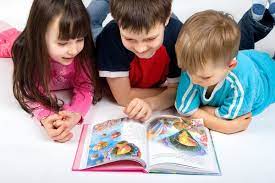 Дякую за увагу!
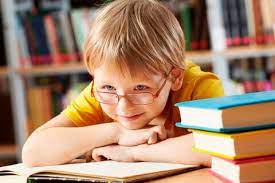 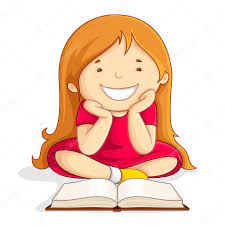